Redes de ComputadoresO protocolo TCP – Controlo de fluxo e das conexões
José Legatheaux Martins

Departamento de Informática da
FCT/UNL
Objectivos da lição
O protocolo IP disponibiliza canais fiáveis entre dois processos, eventualmente em máquinas diferentes
Para esse efeito tem de garantir que um emissor rápido não afoga um receptor lento e tem também de disponibilizar abertura e fecho fiáveis de conexões
Ambos os processos são essenciais para garantir a fiabilidade da conexão
2
Controlo de fluxo
Se a aplicação não consumir os dados recebidos a um ritmo maior ou igual ao que eles chegam o buffer do receptor vai enchendo
Até não haver espaço e os novos segmentos que chegam são desperdiçados
O emissor notará isso mais tarde (pelos ACKs ou pelo timeout )
Mas de que serve continuar a emitir se a aplicação não lê os dados (e.g. o utilizador está a analisar os dados recebidos)?
3
Formato dos segmentos TCP
32 bits
20-byte
IP header
IP Packet (e.g. IP addresses)
Source port
Destination port
Sequence number
Acknowledgment
20-byte
TCP header
Receiver Window
Flags
HdLen
0
Checksum
Urgent pointer
Options (variable)
Application Data (payload)
4
Papel do campo Receiver Window
Sempre que um segmento é emitido num sentido da conexão, o receptor avisa o outro lado, o emissor, de quanto espaço tem livre no buffer de recepção (Receiver Window = free receiver window space)
O emissor então refreia o seu ritmo de emissão de tal forma que
(LastByteSent – LastByteAck) ≤ 
Last seen Receiver Window
Next application read
Receiver window size
 N
Next received segment
Free receiver window space
5
Estabelecimento da conexão
É baseado num protocolo especial designado por three-way handshake
Durante o mesmo as partes comunicam o ISN (Initial Sequence Number) e negoceiam o MSS (Maximum Segment Size) e outras opções
Outras opções típicas: 
factor de escala do campo Receiver Window para comportar janelas muito grandes (window scaling factor)
Uso opcional de selective repeat e de NACKs
Probing e Timestamps (RFC 1323)
6
choose x
choose x
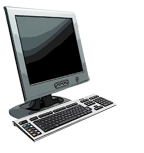 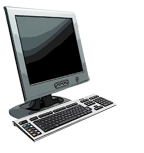 req_conn(x)
req_conn(x)
ESTAB
ESTAB
retransmit
req_conn(x)
retransmit
req_conn(x)
req_conn(x)
acc_conn(x)
acc_conn(x)
ESTAB
ESTAB
data(x+1)
accept
data(x+1)
retransmit
data(x+1)
connection 
x completes
connection 
x completes
client terminates
server
forgets x
server
forgets x
client terminates
req_conn(x)
ESTAB
ESTAB
data(x+1)
accept
data(x+1)
half open connection!
(no client!)
Two-way handshake não chega
7
Formato dos segmentos TCP
32 bits
20-byte
IP header
IP Packet (e.g. IP addresses)
Flags:
Source port
Destination port
SYN
FIN
RST
PSH
URG
ACK
Sequence number
Acknowledgment
20-byte
TCP header
Receiver Window
HdLen
Flags
0
Checksum
Urgent pointer
Options (variable)
Application Data (payload)
8
Como funciona o three-way handshake
A envia um segmento SYN com as suas propostas
B responde com um segmento SYN+ACK com as suas alternativas
B envia um ACK a fechar o processo
B
A
SYN
SYN ACK
ACK
Data
Data
9
client state
server state
LISTEN
LISTEN
choose init seq num, x
send TCP SYN msg
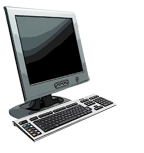 SYNSENT
SYNbit=1, Seq=x
choose init seq num, y
send TCP SYNACK
msg, acking SYN
SYN RCVD
SYNbit=1, Seq=y
ACKbit=1; ACKnum=x+1
received SYNACK(x) 
indicates server is live;
send ACK for SYNACK;
this segment may contain 
client-to-server data
ESTAB
ACKbit=1, ACKnum=y+1
received ACK(y) 
indicates client is live
Estabelecimento da conexão
ESTAB
10
Evolução do estado da conexão
closed
Socket connectionSocket = welcomeSocket.accept();
Socket clientSocket =   
  newSocket("hostname","port number");
SYN(x)
SYNACK(seq=y,ACKnum=x+1)
create new socket for 
communication back to client
SYN(seq=x)
listen
SYN
sent
SYN
rcvd
SYNACK(seq=y,ACKnum=x+1)
ACK(ACKnum=y+1)
ESTAB
ACK(ACKnum=y+1)
L
11
Que acontece se um SYN se perde?
O segmento SYN inicial pode perder-se
Na rede houve um problema ou
O servidor não aceita mais conexões (parâmetro LISTEN for # new connections, também acessível nos sockets Java)
Nenhum SYN+ACK chegará ao cliente
O cliente espera um certo limite de tempo (timeout)
E reemite ou desiste (após algumas tentativas)
Que valor usar para o timeout ?
Tipicamente alguns segundos, por exemplo 3 ou 6 segundos, porque nada se sabe do RTT no início
12
Que acontece se o SYN+ACK se perde?
O cliente acabará por reemitir e tudo recomeça pois o servidor reconhecerá a conexão repetida
A conexão acabará por se estabelecer
Mas que acontece se o cliente for batoteiro e não responder ao SYN+ACK com o ACK final (ataque SYN flood)
O servidor terá de esperar um certo tempo (timeout) e depois desistir daquela conexão dita “meia aberta”
Qual o valor do timeout?
O servidor espera um tempo fixo pois não conhece o RTT
O tempo que espera perante um ataque SYN flood determina o espaço desperdiçado na tabela de conexões abertas e buffers, etc.
13
Contra medidas face a um ataque SYN flood
Usar equipamentos especiais que interceptam as aberturas de conexões e só as completam junto do servidor se o cliente não é batoteiro
Usar SYN cookies, isto é, números de sequência iniciais (ISNs) especiais do lado do servidor
O servidor responde com ISN (especial), ver abaixo
Mas o servidor memoriza muito pouca informação sobre a conexão aberta (e.g. client IP, client Port, server IP, server Port)
Um cliente correcto responde com um ACK=ISN+1
O servidor analisa esse valor e constrói então o estado total da conexão pois tem a certeza que o cliente não é falso
ISN = Hash(client IP, client Port, server IP, server Port, segredo)
14
Perca do SYN ou SYN+ACK e Browsers Web
O utilizador dá um URL ao browser e carrega em enter
O browser abre uma conexão TCP para o servidor
O utilizador espera alguns segundos, mas vários segundos é muito tempo
Impacienta-se e carrega em reload
O browser abre uma nova conexão 
o que se traduz em enviar um novo SYN e no abandono da antiga conexão
Isto é, o utilizador limita na prática um timeout muito alto
A antiga conexão não aberta acabará por desaparecer
Que repercussões haverá sobre o problema da confusão entre a nova e a antiga conexão ? Nenhuma se as portas não forem reutilizadas ou o ISN avançar adequadamente
15
Fecho da conexão
O processo numa extremidade já não tem mais nada para escrever e fecha a conexão ( close() )
O TCP assegura que os dados já escritos chegam ao outro lado e depois desencadeia o envio do segmento FIN
O outro lado está a ler dados
Quando o TCP não tiver mais dados para fornecer
O leitor recebe end-of-file ( read() returns -1 )
Por isso se diz que o TCP implementa um “graceful tear-down” das conexões
Por outro lado, cada lado da conexão pode fechar de forma independente a conexão
Invocando shutdown() ao invés de close()
16
Fecho da conexão
Cada parte, de forma independente, envia um segmento FIN
Alternativamente podem enviar um RST (reset) para não esperar que a outra parte acabe de enviar dados
A outra parte responde com um segmento FIN+ACK e um FIN quando quiser terminar
B
ACK
ACK
ACK
FIN
FIN
SYN ACK
SYN
ACK
Data
A
time
17
clientSocket.close()
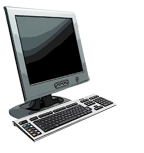 FINbit=1, seq=x
FIN_WAIT_1
can no longer
send but can
 receive data
CLOSE_WAIT
ACKbit=1; ACKnum=x+1
can still
send data
FIN_WAIT_2
wait for server
close
LAST_ACK
FINbit=1, seq=y
can no longer
send data
TIMED_WAIT
ACKbit=1; ACKnum=y+1
timed wait 
for 2*max 
segment lifetime
CLOSED
CLOSED
Evolução durante o fecho da conexão
client state
server state
ESTAB
ESTAB
18
O Problema do ISN é complexo
É necessário que, dadas as características da rede, os pacotes atrasados de uma conexão que acabou de fechar não sejam interpretados como pacotes válidos de uma nova conexão entre os mesmos endereços e portas. Uma forma de o assegurar é:
Ao fechar-se normalmente uma conexão espera-se o “Maximum Network Packet Life Time” ( MNPLT) antes de libertar a porta (“estado TIME-WAIT” no fecho de um socket e que dura várias dezenas de segundos)
Desta forma pelo menos um número de porta é distinto
Mas se se fizer “reboot” muito rápido como garantir o mesmo?
Espera-se MNPLT antes de abrir conexões, mas
Determinar o MNPLT adequado é delicado, o que conduz a valores muito elevados deste parâmetro, e portanto desinteressantes (actualmente vale muitos segundos)
Usa-se um relógio monotonicamente crescentes para gerar os números de sequência iniciais o que exige números de sequência com muitos bits se os canais admitem grandes velocidades de transmissão (o TCP usa 32 bits)
Usam-se números pseudo-aleatórios (usando o relógio da máquina como ponto de partida)
.........
19
Conclusões
A Internet tem características especiais
Pode perder pacotes
Pode fazê-los chegar fora de ordem
Pode fazê-los chegar muito atrasados face aos outros
Apresenta tempo de trânsito extremo a extremo muito variáveis

Um protocolo de transferência fiável de dados como o TCP tem de lidar com todas essas características
O TCP foi desenvolvido a partir de bastante experiência anterior e publicado no ano de 1974: Vinton Cerf and Robert Khan, “A Protocol for Network Interconnection,” IEEE Transactions on Networking, Vol. 22 No. 5, May 1974, pp 637-648
Tem sido melhorado incrementalmente desde então de forma contínua
É o principal protocolo de transporte usado na Internet e é muito sofisticado
Os seus autores iniciais receberam um ACM Turing Award em 2004
o êxito da Internet está-lhe profundamente ligado
20